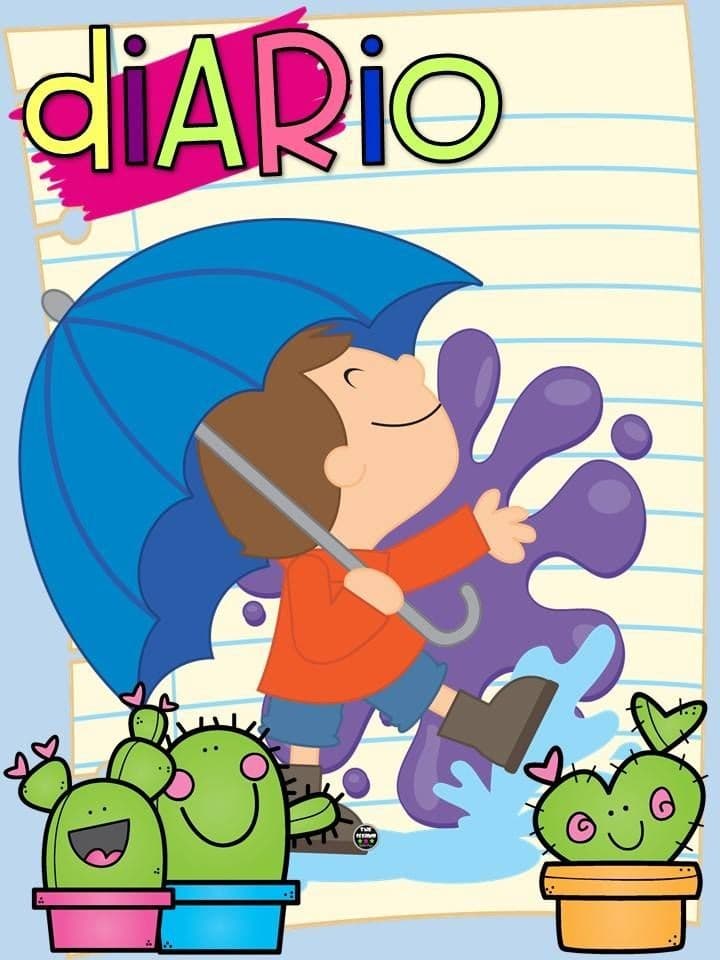 Diario de la alumna
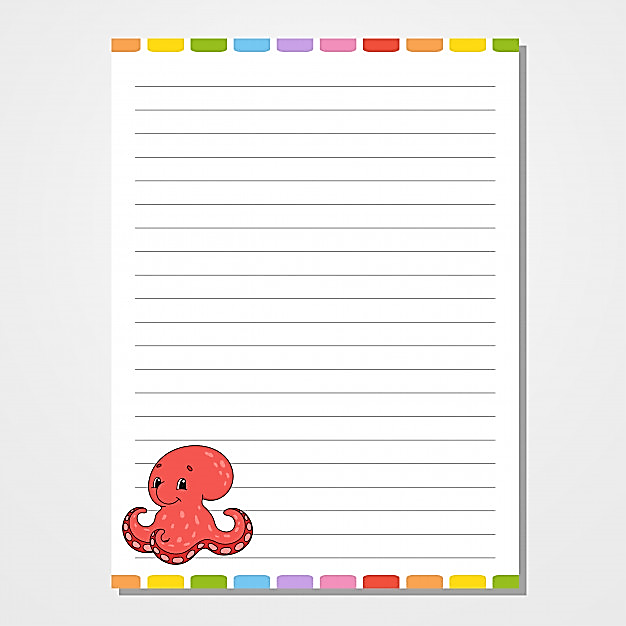 Jardín de Niños “Diego Rivera”
1º”A” 
Educadora: Denisse Mancillas
Practicante: Monserrat Mendoza
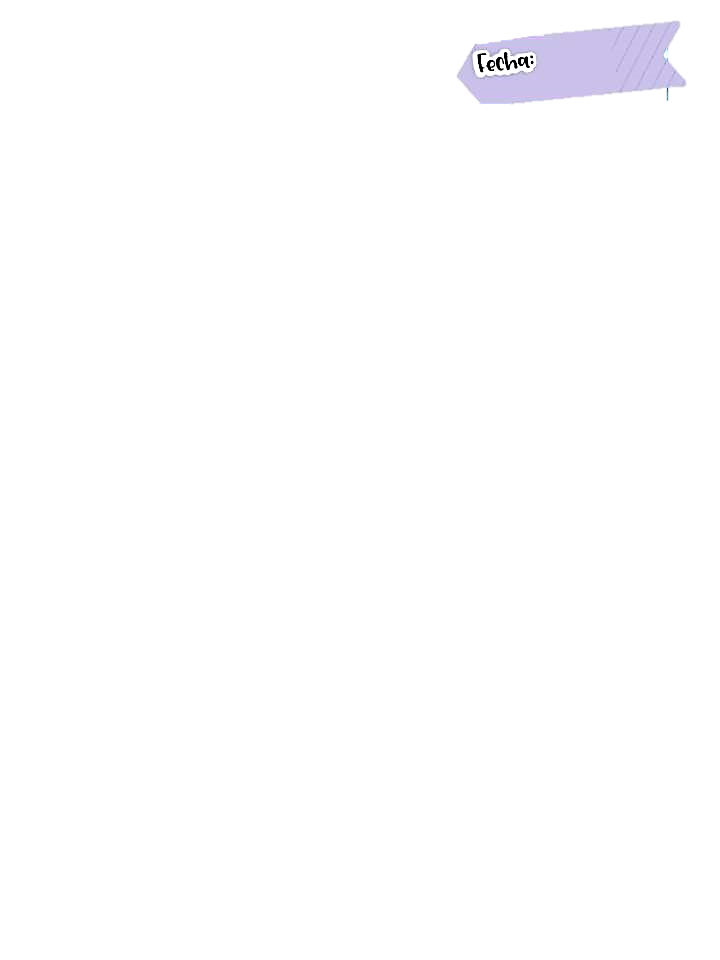 03/06/2021
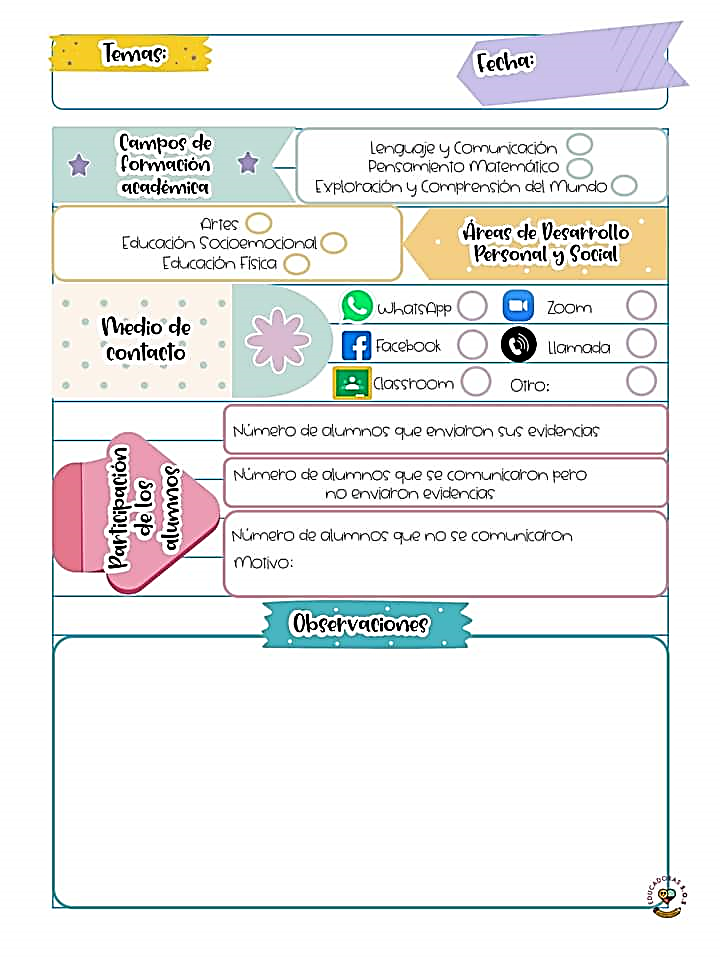 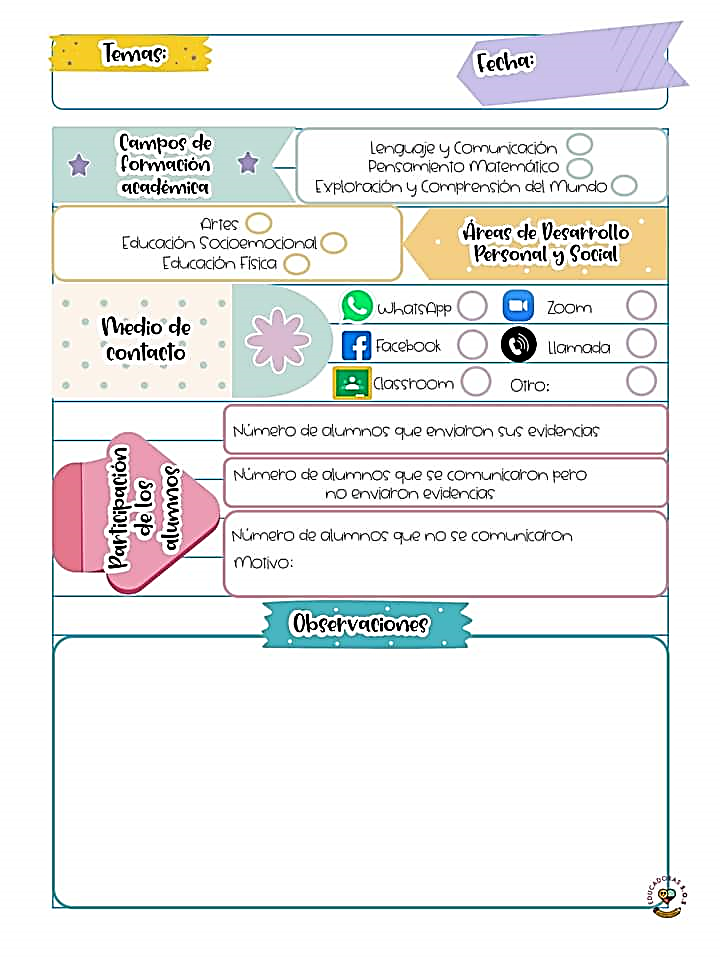 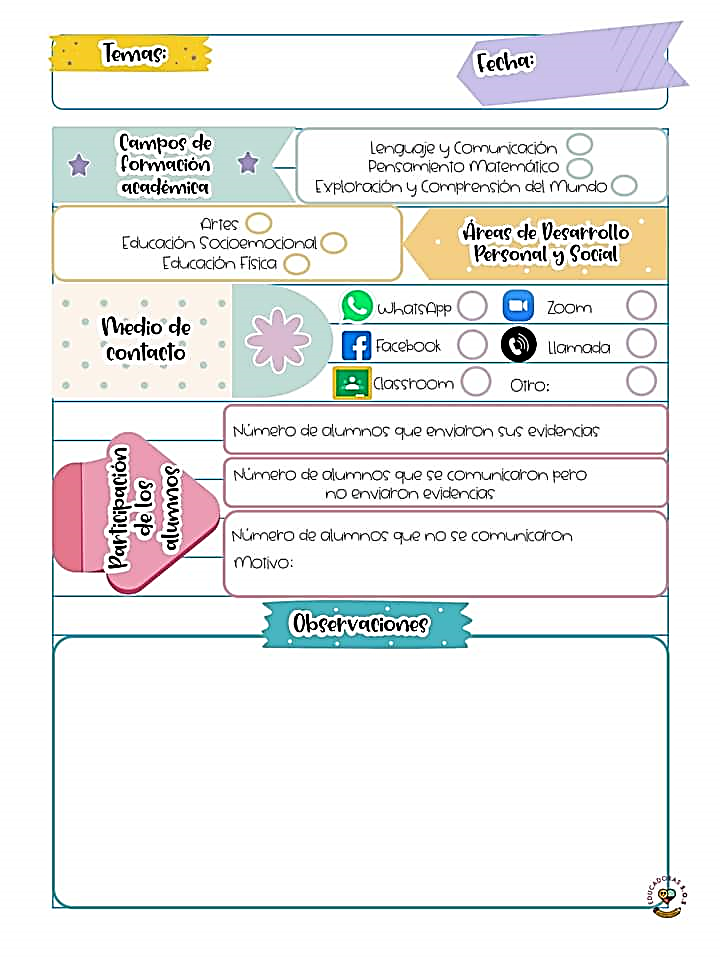 5
7
16
Desconocido
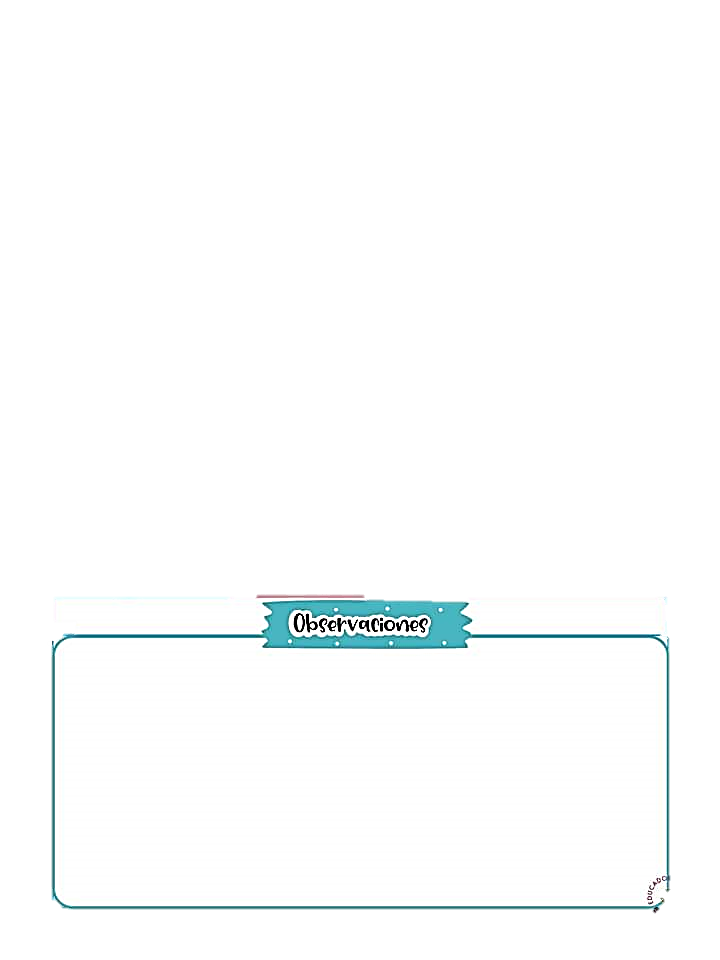 El día de hoy en la programación se abordo la descripción de desplazamientos y trayectorias para llegar a un lugar de destino. También se abordo la descripción a través de tarjetas descriptivas y la ubicación delos escenarios a través de imágenes. Posteriormente se diseñaron actividades para trabajar en casa para reforzar los aprendizajes.